בס"ד
דף ט' למסכת יבמות
בעילה שלא ברצון
נישואים שניים
נישואים
אלחנן הנל, מבוסס על הספר "מראה יבמות"
אחים
elhanan.haenel@gmail.com
צאצא
נפטר
אשת אחיו שלא היה בעולמו (נולד ואז יבם)
ראובן
שמעון
לוי
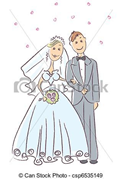 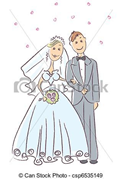 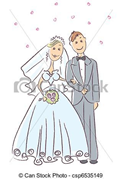 שרה
נישואים שניים
נישואים
נכרית
אחים
צאצא
נפטר
אשת אחיו שלא היה בעולמו (יבם ואז נולד)
ראובן
שמעון
לוי
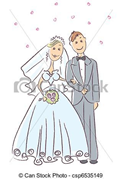 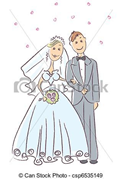 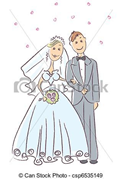 שרה
נישואים שניים
נישואים
נכרית
אחים
צאצא
נפטר
שתי אחיות האסורות להתייבם
שמעון
ראובן
יהודה
לוי
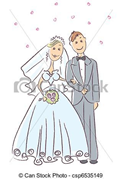 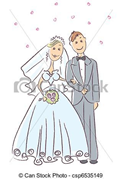 לאה
רחל
נישואים שניים
נישואים
אחים
צאצא
נפטר
אחת מותרת ואחת אסורה
שמעון
ראובן
יהודה
לוי
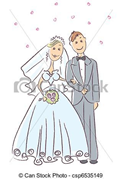 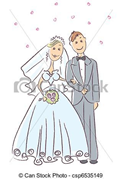 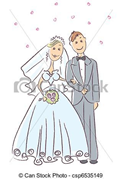 לאה
רחל
נישואים שניים
נישואים
בת רחל
אחים
לוי אסור ברחל כי היא חמותו אבל מותר בלאה כי היא אינה אחות זקוקתו.
יהודה אסור בשתיהן כי כל אחת מהן היא אחות זקוקתו.
צאצא
נפטר
שתיהן מותרות להתייבם
שמעון
ראובן
יהודה
לוי
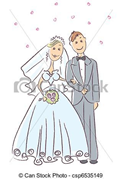 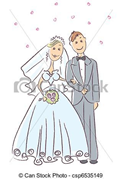 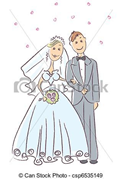 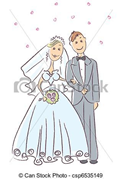 לאה
רחל
נישואים שניים
נישואים
בת לאה
בת רחל
אחים
לוי מותר בלאה כי הוא אסור ברחל חמותו.
 יהודה מותר ברחל כי הוא אסור בלאה חמותו.
צאצא
נפטר
בתו
בס"ד
רחל אסורה לראובן כי היא בתו ואינה זקוקה לו. לכן לאה מותרת לראובן. 
לאה אסורה לשמעון כי היא בתו ואינה זקוקה לו, לכן רחל מותרת לשמעון.
שמעון
יהודה
ראובן
לוי
שרה
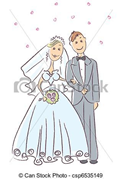 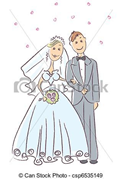 לאה
רחל
רחל ולאה אחיות
בת בתו
רחל אסורה לראובן כי היא בת בתו. לאה מותרת לראובן. 
לאה אסורה לשמעון כי היא בת בתו. רחל מותרת לשמעון.
ראובן
יהודה
שמעון
לוי
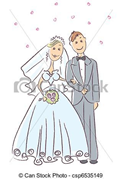 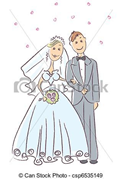 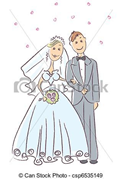 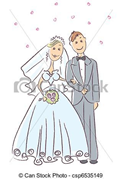 צילה
חנה
יוסף
נישואים שניים
נישואים
אחים
רחל
לאה
רחל ולאה אחיות מהאב יוסף.
צאצא
נפטר
בת בנו
רחל אסורה לראובן כי היא בת בנו. לאה מותרת לראובן. 
לאה אסורה לשמעון כי היא בת בנו. רחל מותרת לשמעון.
ראובן
יהודה
שמעון
לוי
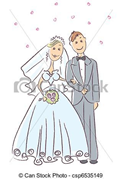 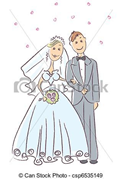 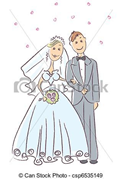 משה
שפרה
דוד
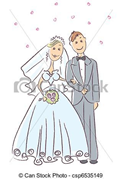 נישואים שניים
נישואים
אחים
לאה
רחל
רחל ולאה אחיות מהאם שפרה.
צאצא
נפטר
בת אשתו
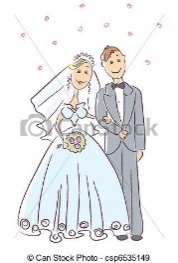 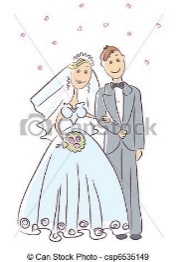 יוסף
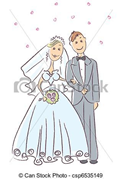 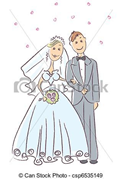 רחל
אם לאה
אם רחל
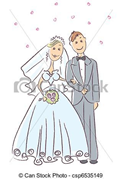 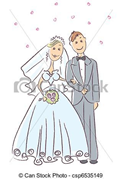 נישואים שניים
נישואים
לאה
אחים
יהודה
לוי
ראובן
שמעון
צאצא
נפטר
בת בתה
רחל אסורה לראובן כי היא בת בת אשתו. לאה מותרת לראובן. 
לאה אסורה לשמעון כי היא בת בת אשתו. רחל מותרת לשמעון.
צילה
עדה
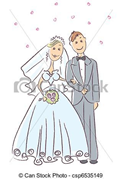 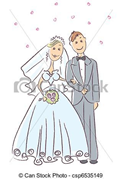 מרים
חנה
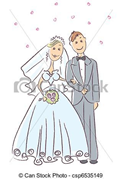 משה
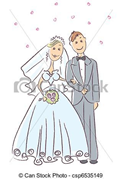 רחל ולאה אחיות מהאב משה.
רחל
לאה
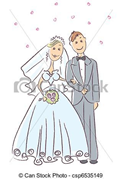 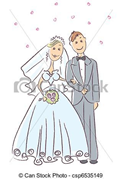 נישואים שניים
נישואים
שמעון
לוי
יהודה
ראובן
אחים
צאצא
נפטר
בת בנה
רחל אסורה לראובן כי היא בת בן אשתו. לאה מותרת לראובן. 
לאה אסורה לשמעון כי היא בת בן אשתו. רחל מותרת לשמעון.
צילה
עדה
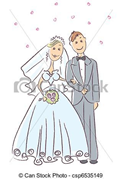 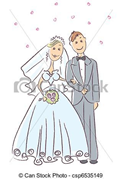 חנה
אשר
יוסף
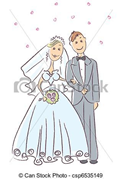 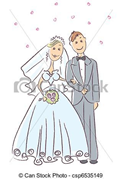 רחל ולאה אחיות מהאם חנה.
רחל
לאה
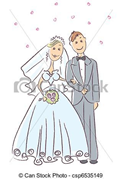 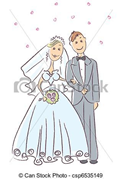 נישואים שניים
נישואים
שמעון
לוי
יהודה
ראובן
אחים
צאצא
נפטר
חמותו
רחל אסורה לראובן כי היא חמותו. לאה מותרת לראובן. 
לאה אסורה לשמעון כי היא חמותו. רחל מותרת לשמעון.
לאה
רחל
רחל ולאה אחיות
חמות שמעון
חמות ראובן
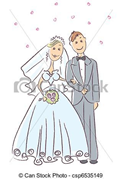 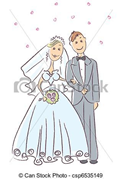 חנה
שפרה
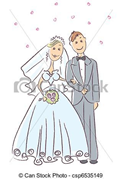 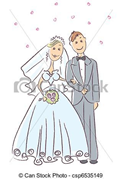 נישואים שניים
נישואים
ראובן
יהודה
שמעון
לוי
אחים
צאצא
נפטר
אם חמותו ואם חמיו
רחל
לאה
רחל ולאה אחיות
רחל אסורה לראובן כי היא אם חמותו או אם חמיו. לכן  לאה מותרת לראובן. 
לאה אסורה לשמעון כי היא אם חמותו או אם חמיו. לכן רחל מותרת לשמעון.
בן או בת
בן או בת
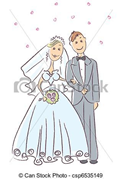 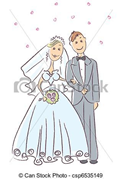 חנה
שפרה
נישואים שניים
נישואים
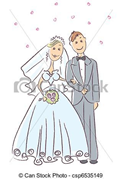 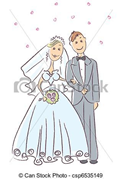 אחים
ראובן
יהודה
שמעון
לוי
צאצא
נפטר
אחותו מאמו
בת בלהה
בת רחל
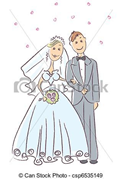 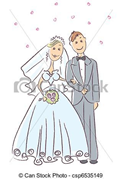 נחשון
בת רחל אסורה לראובן כי היא אחותו מאמו. לכן בת בלהה מותרת לראובן. 

בת בלהה אסורה לשמעון כי היא אחותו מאמו. חכו בת רחל מותרת לשמעון.
בלהה
רחל
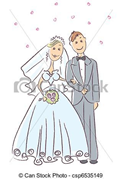 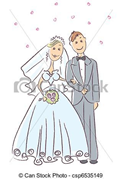 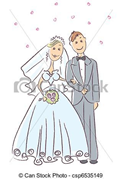 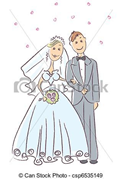 יעקב
ראובן, שמעון ויהודה אחים מהאב יעקב.
נישואים שניים
נישואים
ראובן
יהודה
שמעון
לוי
אחים
צאצא
נפטר
אחות אשתו
נעמה
דינה
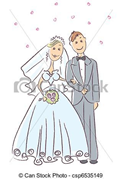 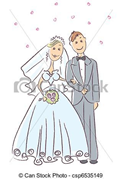 נפתלי
צלה
עדה
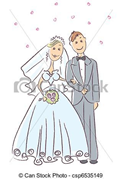 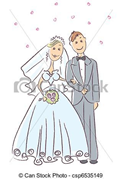 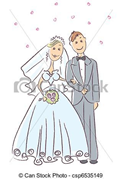 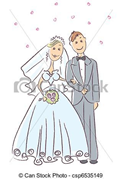 אחר
לאה
רחל
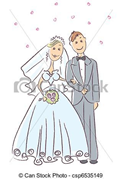 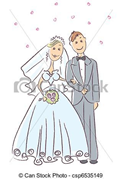 ראובן
יהודה
שמעון
לוי
אשת אחיו שלא היה בעולמו
רחל אסורה ליששכר כי היא אשת אחיו שלא היה בעולמו. לכן לאה מותרת ליששכר. 
לאה אסורה לזבולון כי היא אשת אחיו שלא היה בעולמו. לכן מותרת רחל לזבולון.
לאה
רחל ולאה אחיות
רחל
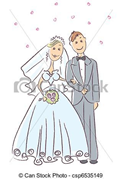 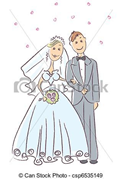 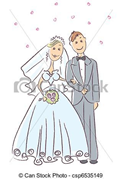 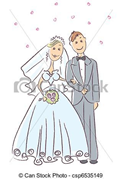 נישואים שניים
נישואים
ראובן, שמעון, לוי ויהודה אחים.
אחים
שמעון
ראובן
יששכר
יהודה
זבולון
לוי
צאצא
נפטר